Інтелектуальна  розминка
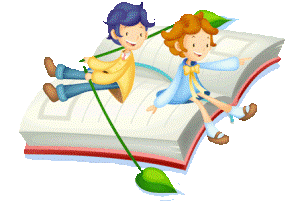 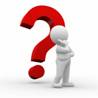 Що таке світове господарство?
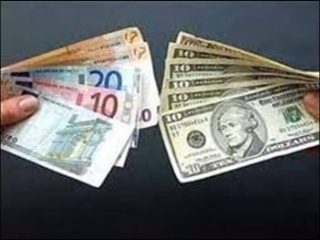 Що таке міжнародний поділ праці?
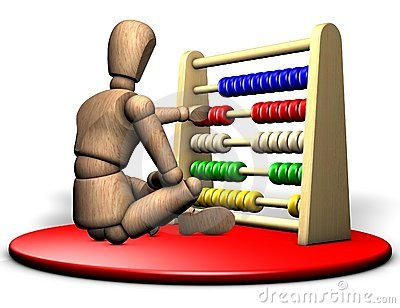 Назвіть чинники формування господарства
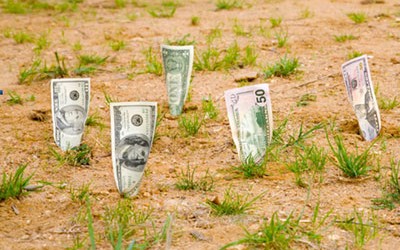 Поясніть поняття : галузева і територіальна структура господарства України.
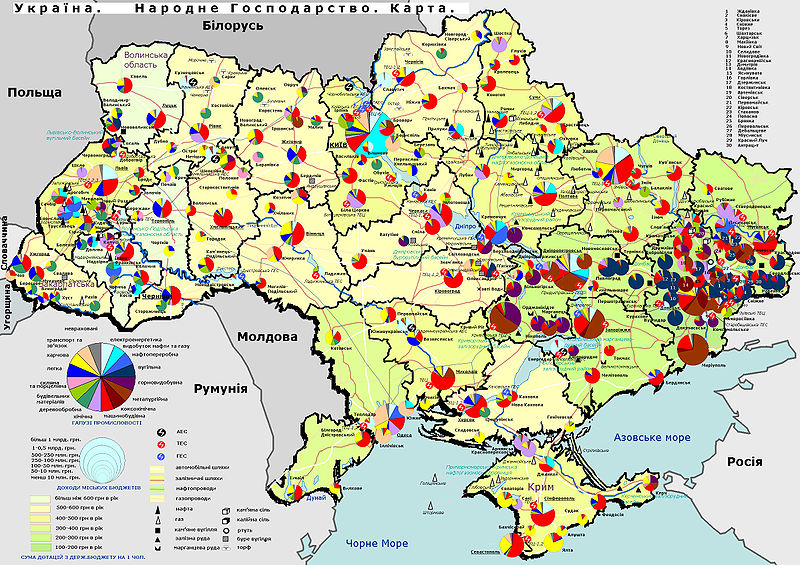 Гарного настрою!
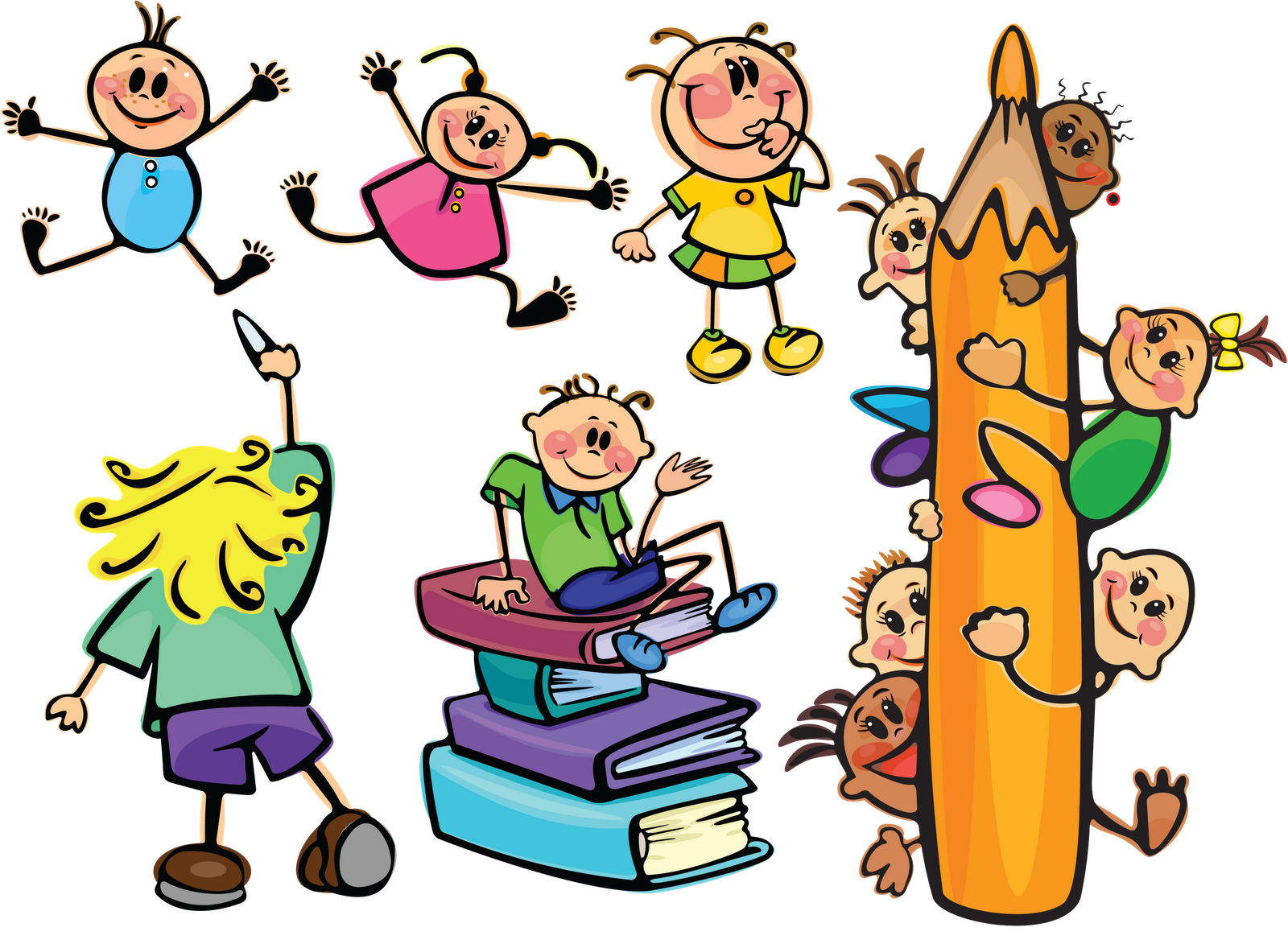 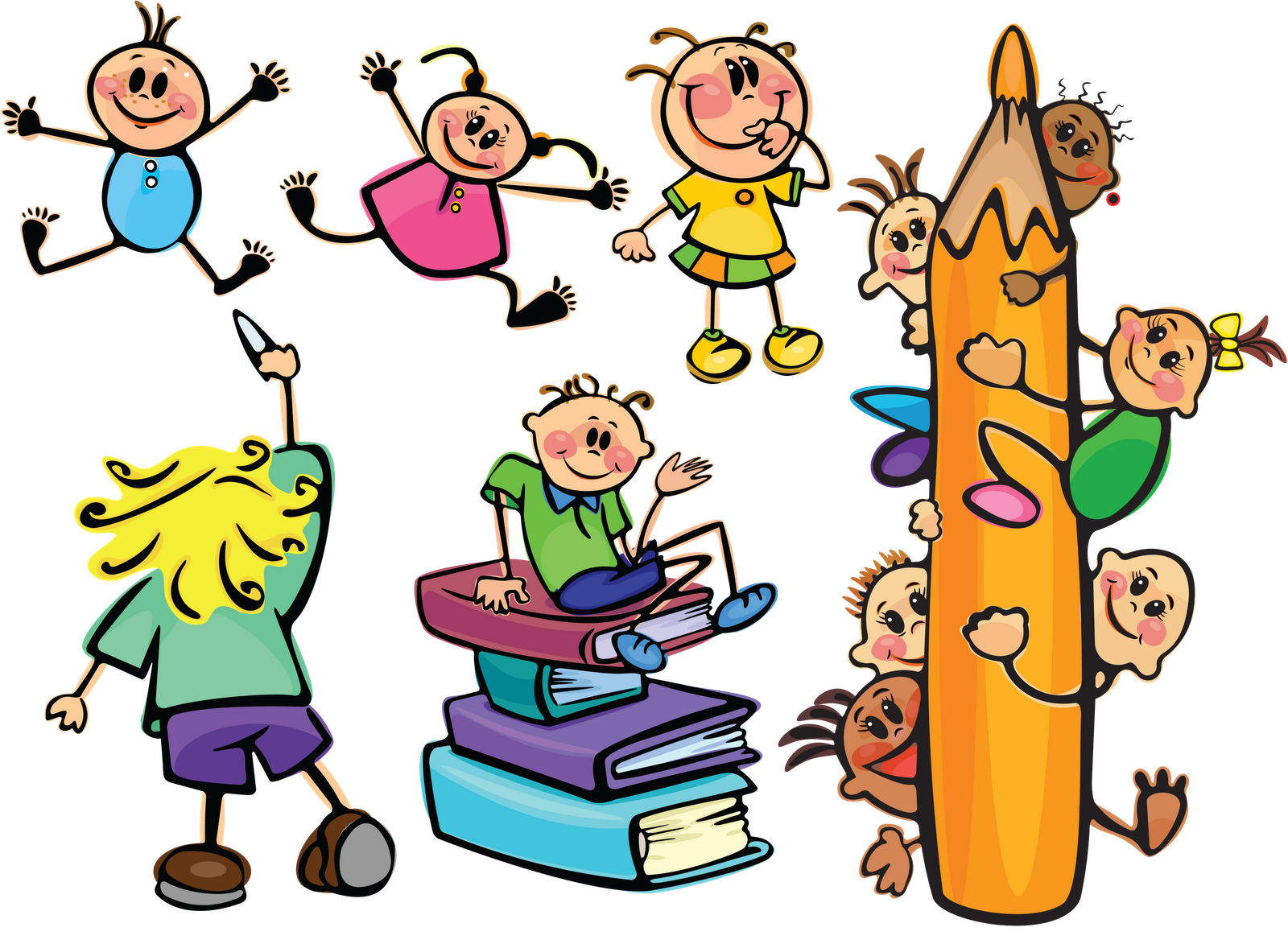